KINEMATICS & DYNAMICS OF MACHINES (KDM)
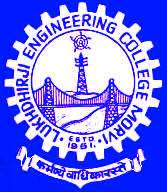 L. E. College, Morbi-2
Mechanical Engineering Department

Chapter-– Gears
Prepared by Prof. Divyesh B. Patel
Mechanical Engg. Dept
LE. College, Morbi
+919925282644
divyesh21dragon@gmail.com
Prepared by Prof. D.B.Patel
Mechanical Engg. Dept
LE. College, Morbi
LAW OF GEARING
O2
The common normal at the point of contact between a pair of teeth must always pass through the pitch point.
ω2
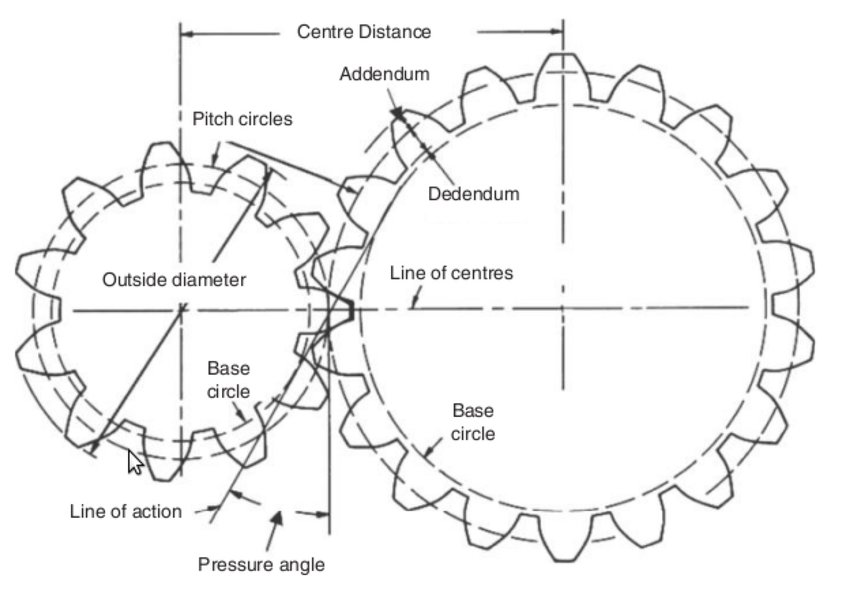 Wheel-2
T
Common normal
β
N
E
P
V1*cosα  =V2* cosβ
Q
α
(ω1*O1Q ) *cosα  = (ω2*O2Q ) * cosβ
V1
M
β
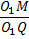 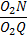 (ω1*O1Q ) *         = (ω2*O2Q ) *
C
V2
T
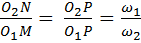 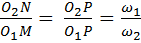 Wheel-1
α
D
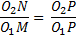 ω1
O1
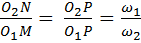 Prepared by Prof. D.B.Patel
Mechanical Engg. Dept
LE. College, Morbi
Velocity of Sliding of Teeth
The velocity of sliding is the velocity of one tooth relative to its mating tooth along the common tangent at the point of contact.
From similar triangles QEC and O1MQ,
O2
ω2
Wheel-2
From similar triangles QED and O2 NQ,
T
β
Common normal
N
Let     Vs= Velocity of sliding at Q.
E
P
Q
Wheel-1
α
β
V1
M
C
V2
T
α
D
ω1
O1
Prepared by Prof. D.B.Patel
Mechanical Engg. Dept
LE. College, Morbi
4
3
5
C
6
2
1
7
D
CYCLOID
p4
p3
p5
p6
p2
C1              C2              C3            C4            C5           C6          C7           C8
p1
p7
p8
P
Prepared by Prof. D.B.Patel
Mechanical Engg. Dept
LE. College, Morbi
r
+
3600
=
R
5
4
C2
C3
C1
C4
6
3
C
C5
7
C6
2
1
C7
R
C8
O
EPI CYCLOID :
Generating/
Rolling Circle
P
r = CP
Directing Circle
Prepared by Prof. D.B.Patel
Mechanical Engg. Dept
LE. College, Morbi
r
+
3600
=
R
P
7
6
1
C2
C3
C1
C4
C5
5
2
C6
4
C7
3
C8
HYPO CYCLOID
P1
P2
C
P3
P4
P8
P5
P6
P7
O
OC = R ( Radius of Directing Circle)
CP = r   (Radius of Generating Circle)
Prepared by Prof. D.B.Patel
Mechanical Engg. Dept
LE. College, Morbi
5
4
h
g
D1
C2
C1
D2
f
6
a
3
D
C
e
7
b
2
1
c
R
O
CYCLOIDAL :
Face
P1
P
Flank
d
Prepared by Prof. D.B.Patel
Mechanical Engg. Dept
LE. College, Morbi
Base circle of Wheel
O2
Wheel
Addandum  circles
Tooth  of wheel
Pitch circle of Pinion & Wheel
Tooth of Pinion
Base circle of Pinion
P
O1 Pinion
Prepared by Prof. D.B.Patel
Mechanical Engg. Dept
LE. College, Morbi
P2
P3
P1
2 to p
3 to p
1 to p
4 to p
P4
4
3
5
2
6
5 to p
1
7
8
6 to p
P5
7 to p
1          2
3          4
7          8
5        6
P7
P6
D
A
P
P8
Prepared by Prof. D.B.Patel
Mechanical Engg. Dept
LE. College, Morbi
1
8
2
3
7
6
4
5
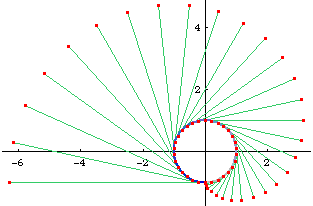 A
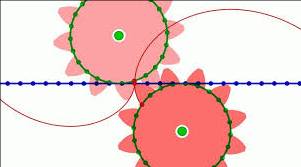 Prepared by Prof. D.B.Patel
Mechanical Engg. Dept
LE. College, Morbi
Base circle of Wheel
O2
Wheel
ϕ
Addendum  circles
N
B’
Pitch circles of Pinion & Wheel
Common Tangent of Pitch Circle
ϕ
Pressure angle
B
P
Q
Base circle of Pinion
A’
M
A
ϕ
O1 Pinion
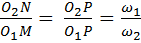 Prepared by Prof. D.B.Patel
Mechanical Engg. Dept
LE. College, Morbi
LENGTH OF PATH OF CONTACT
Base circle of Wheel
RA
O2
Wheel
Addendum  circle of Wheel
R
ϕ
Path of  recess
N
Pitch circle of Pinion & Wheel
Path of  approach
L
ϕ
Pressure angle
K
Base circle of Pinion
P
M
ϕ
Addendum  circle of  Pinion
r
rA  = O1L
O1 Pinion
RA = O2K
rA
r    = O1P
R   = O2P
O1M =O1P cos ϕ  = r cos ϕ
O2N =O2P cos ϕ  = R cos ϕ
From right angled triangle O2KN
KN = ((O2K)2  - (O2N)2)1/2
O2
Wheel
KN = { (RA)2  - (R2 cos2 ϕ ) }1/2
PN = O2P sin ϕ = R sin ϕ
ϕ
RA
Length of the part of the path of  contact, or the path of approach
N
KP = KN –PN = {(RA)2  - (R2 cos2 ϕ ) }1/2 - R sin ϕ
L
From right angled triangle O1ML
ML = {(O1L)2  - (O1M)2}1/2
K
P
M
ML = {(rA)2  - (r2 cos2 ϕ ) }1/2
MP = O1P sin ϕ = r sin ϕ
ϕ
rA
Length of the part of the path of contact, or the path of recess
PL  =  ML – MP  = {(rA)2  - (r2 cos2 ϕ ) } 1/2 - r sin ϕ
O1 Pinion
Length of the part of contact,
KL  =  LP +PK
= {(RA)2  - (R2 cos2 ϕ ) }1/2  +{(rA)2  - (r2 cos2 ϕ ) } 1/2 – ( R + r) sin ϕ
Prepared by Prof. D.B.Patel
Mechanical Engg. Dept
LE. College, Morbi
LENGTH OF ARC OF CONTACT
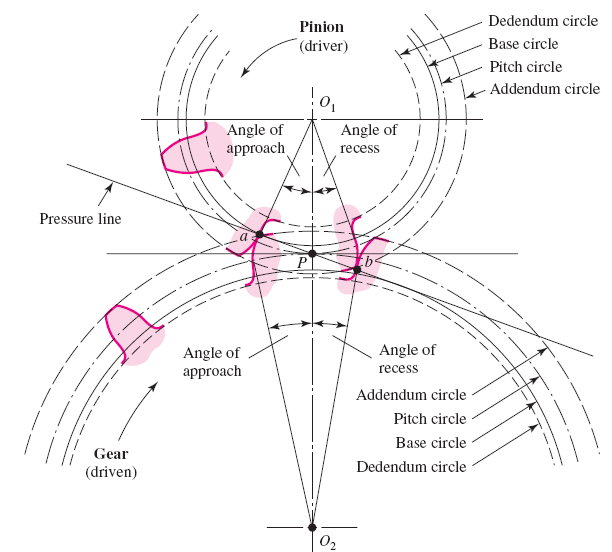 Prepared by Prof. D.B.Patel
Mechanical Engg. Dept
LE. College, Morbi
LENGTH OF ARC OF CONTACT
CO1D =      GO1H = θ
O2
Wheel
Arc (GH) = r θ          ……….(1)
Arc (CD) = rb θ = r cos ϕ θ … (2)
ϕ
From Eq. (1) and (2)

Arc (GH)/ Arc (CD) = r θ/rbθ =r/ r cos ϕ
Arc of Recess
N
L
Arc of Approach
G
P
H
K
C
M
D
θ
Arc (GH) = Arc (CD) /cos ϕ
θ
ϕ
r cosϕ
Arc (GH) = Length of path of contact /cos ϕ
O1 Pinion
Arc (GH) = KL/cos ϕ
Prepared by Prof. D.B.Patel
Mechanical Engg. Dept
LE. College, Morbi
Contact Ratio (or Number of Pairs of Teeth in Contact)
The contact ratio or the number of pairs of teeth in contact is defined as the ratio of the length of the arc of contact to the circular pitch. Mathematically,
Contact ratio or number of pairs of teeth in contact
= Length of path of contact /Pc
The  contact ratio is usually a real number and it’s value lies between 1 to 2
When contact ratio is 1, it means that only one pair of teeth of two mating 
gears will occupy the entire arc GPH
In case the contact ratio is more than 1, say its valve 1.5. It means that when one pair of teeth of two meshing gear will just entering in to engagement, the preceding pair of teeth is still in contact.
Prepared by Prof. D.B.Patel
Mechanical Engg. Dept
LE. College, Morbi
Interference in Involutes Gears
At every instance the portion of the tooth profile which are in contact must be involute so that line of action does not deviate.
O2
Wheel
If any portion of the tooth profile in contact is not involute, the surfaces in contact will not touch each other tangentially causing the improper transmission of motion and power. In such case, the relative motion between tooth surface will not be proper sliding motion and thus the transmission of motion will be rough.
ϕ
L’
Under cut
N
ϕ
Pressure angle
L
Mating of two non-conjugate or non involute tooth profiles is known as interference.
P
K
M
ϕ
O1 Pinion
Minimum Number of Teeth on the Pinion in Order to Avoid
Interference
T = No. of teeth on Wheel
From triangle O1NP,
RA
O2
Wheel
(O 1N )2 = (O1 P ) 2 +(PN )2 -2 (O1 P) (PN) cos O1 PN
R
(O 1N )2 = r2 +(Rsinφ)2 - 2 (r) (Rsinφ) cos(90 + φ )
ϕ
cos(90 + φ ) = -sin φ
(O 1N )2 = r2 +R2sinφ2 + 2 (r) (R)(sin2φ)
N
L
(O 1N )2 = r2 {1+(R2sinφ2)/r2 + 2 (R)(sin2φ)/r }
φ
P
(O 1N )2 = r2 {1+R/r [R/r + 2 ] (sin2φ) }
K
M
φ + 90
(O 1N )  = r ( {1+R/r [R/r + 2 ] (sin2φ) })1/2
ϕ
m = 2r/t = 2R/T  , r = mt/2  , R = mT/2
r
(O 1N )  = mt/2 ( {1+T/t [T/t + 2 ] (sin2φ) })1/2
O1 Pinion
rA
(O 1N )  = mt/2 ( {1+G [T/t + 2 ] (sin2φ) })1/2
t = No. of teeth on Pinion
AP.m = Addendum of the pinion, where AP is a fraction by which the standard addendum of one module for the pinion should be multiplied in order to avoid interference.
We know that the addendum of the pinion
= O1N – O1P
AP.m = mt/2 ( {1+T/t [T/t + 2 ] (sinφ) })1/2   -  mt/2
O1P = r =mt/2
AP.m = mt/2[ ( {1+T/t [T/t + 2 ] (sinφ) })1/2   - 1]
AP. = t/2[ ( {1+T/t [T/t + 2 ] (sinφ) })1/2   - 1]
t      = 2AP /[ ( {1+T/t [T/t + 2 ] (sinφ) })1/2   - 1]
t      = 2AP /[ ( {1+G [G + 2 ] (sinφ) })1/2   - 1]
Gear ratio G= T/t
If the pinion and wheel have equal teeth,
then G = 1.
t      = 2AP /[ ( {1+3(sinφ) })1/2   - 1]
Minimum Number of Teeth on the Wheel in Order to Avoid
Interference
T = No. of teeth on Wheel
From triangle O2MP,
RA
O2
Wheel
(O 2M )2 = (O2 P ) 2 +(PM )2 -2 (O2 P) (PM) cos O2 PM
R
(O 2M )2 = R2 +(r × sinφ)2 - 2 (R) (r ×sinφ) cos(90 + φ )
ϕ
cos(90 + φ ) = -sin φ
(O 2M )2 = R2 +r2 sin2φ + 2 (r) (R)(sin2φ)
N
L
(O 2M )2 = R2 {1+(r2sinφ2)/R2 + 2 (r)(sin2φ)/R }
φ
P
(O 2M )2 = R2 {1+r/R [r/R + 2 ] (sin2φ) }
K
M
φ + 90
(O 2M )  = R ( {1+r/R [r/R + 2 ] (sin2φ) } )1/2
ϕ
m = 2r/t = 2R/T  , r = mt/2  , R = mT/2
r
(O 2M )  = mT/2 ( {1+t/T[t/T+ 2 ] (sin2φ) })1/2
O1 Pinion
rA
(O 2M )  = mT/2 ( {1+1/G [1/G+ 2 ] (sin2φ) })1/2
t = No. of teeth on Pinion
AW.m = Addendum of the wheel, where AW is a fraction by which the standard addendum of one module for the wheel should be multiplied in order to avoid interference.
We know that the addendum of the wheel
= O2M – O2P
AW.m = mT/2 ( {1+t/T[t/T+ 2 ] (sin2φ) })1/2    -  mT/2
O2P =R= mT/2
AW.m = mT/2 [( {1+t/T[t/T+ 2 ] (sin2φ) })1/2   - 1]
AW. = T/2 [( {1+t/T[t/T+ 2 ] (sin2φ) })1/2   - 1]
T     = 2AW / [( {1+t/T[t/T+ 2 ] (sin2φ) })1/2   - 1]
T      = 2AW /[ ({1+1/G [1/G+ 2 ] (sin2φ) })1/2   - 1]
Gear ratio G= T/t
If the pinion and wheel have equal teeth,
then G = 1.
t      = 2AW /[ ( {1+3(sinφ) })1/2   - 1]
Thank you